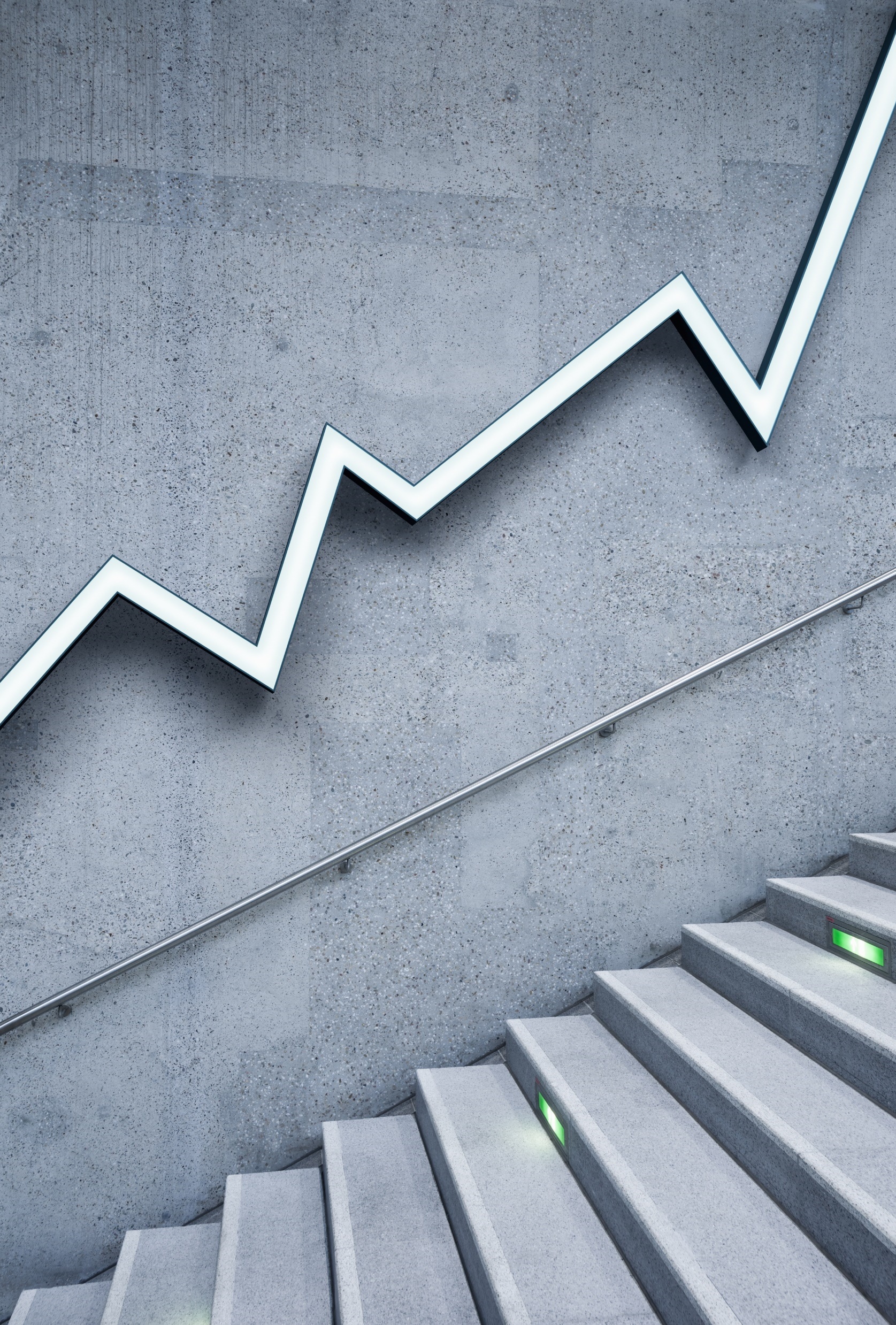 Changing the Conversation from Risk Management to Value Management
Dr. Doug Webster
What Do You Value?
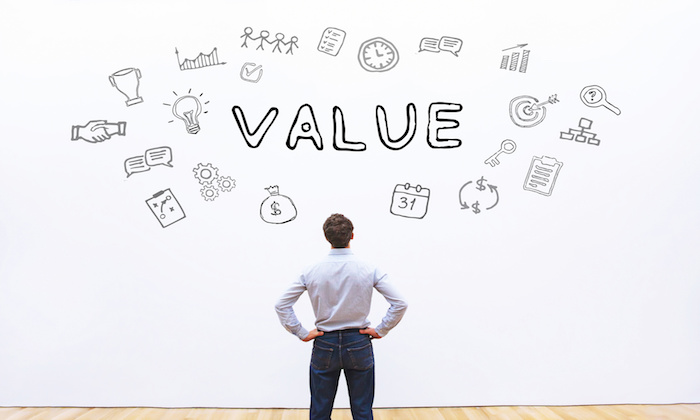 What is important to you in your life?	  
…in your organization?
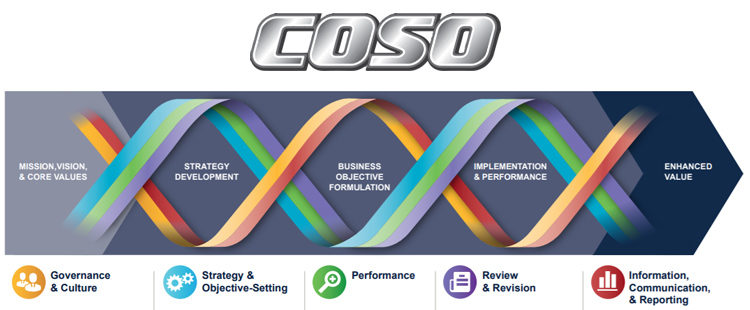 What exactly do we mean by value?
2
Words—and how we interpret them—do matter
“What we have here is a failure to communicate”
3
Defining Value
Which provides greater value to you (or a customer)?
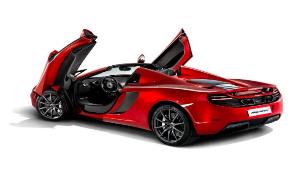 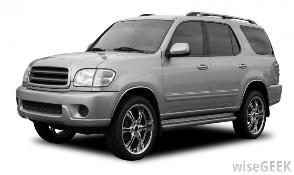 VS.
OR
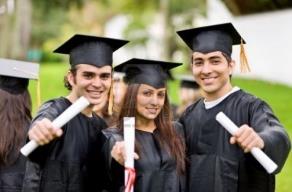 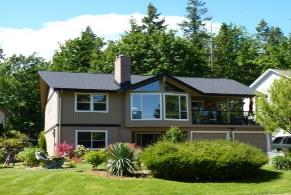 VS.
4
Understanding Value
Value is the relationship between the benefits provided to the cost of gaining those benefits:

		

Value is “in the eye of the beholder.”  Different stakeholders view cost/benefit tradeoffs differently
Understanding stakeholder perception of “value” is critical
Benefits provided to a customer or other stakeholder
V=
Cost of providing those benefits (resources consumed)
5
Change in a world of … certainty
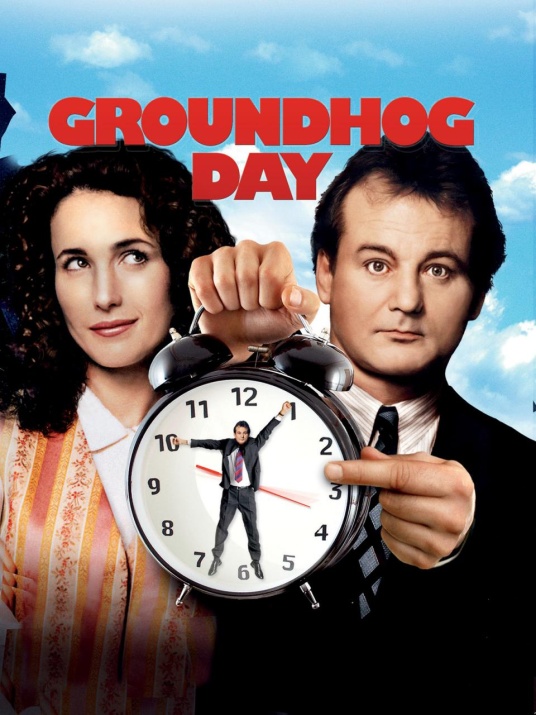 Life would be simple if only the world around us did not change moment by moment.
6
Which environment best reflects your world?
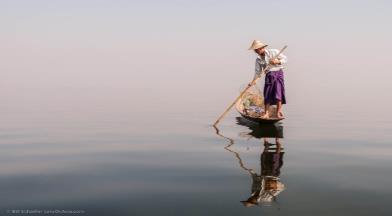 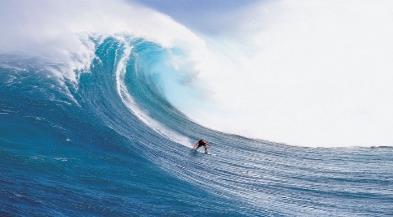 Life would be simple if only it were not for…  			Change
7
The Challenge of Change
External Change
Today’s
Environment
The Future
Environment
External Environment
Reactive
Internal Change
Proactive
Internal Change
Organization
Actions
Internal Environment
© Douglas W. Webster
Many organizations act as if in Groundhog Day, focused only on improving today’s organization.
“A good hockey player plays where the puck is. A great hockey player plays where the puck is going to be."
~ Wayne Gretzky
8
Types of change
We manage Internal change in response to External change
Reactive
Change in
Crisis
Proactive
Change
Reactive
Change
The proverbial 
“Burning Platform”
9
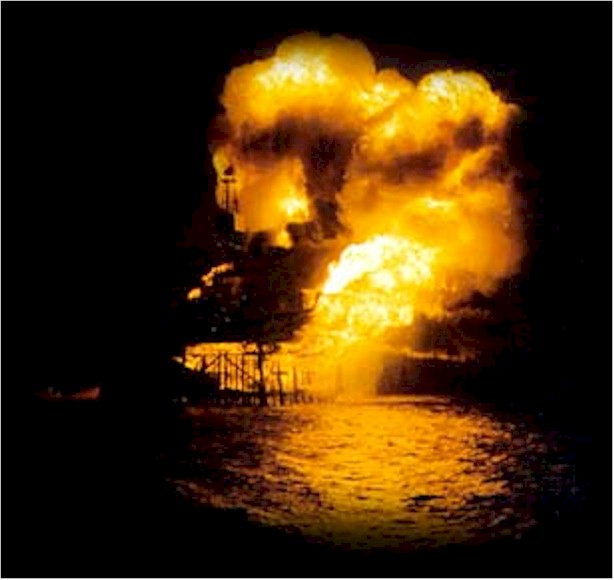 July 6, 1988

Piper Alpha, a North Sea oil production platform

The actual “burning platform”

167 men perished—only 59 survivors

Not a goal for motivating change
10
10
Responding to Change
The impact of different internal change responses to external change
Reactive
Change in
Crisis
Proactive
Change
Reactive
Change
Options
The proverbial “Burning Platform”
Urgency
and Risk
Do you React to Crises Or Manage Risks?
11
Value: An issue of balance
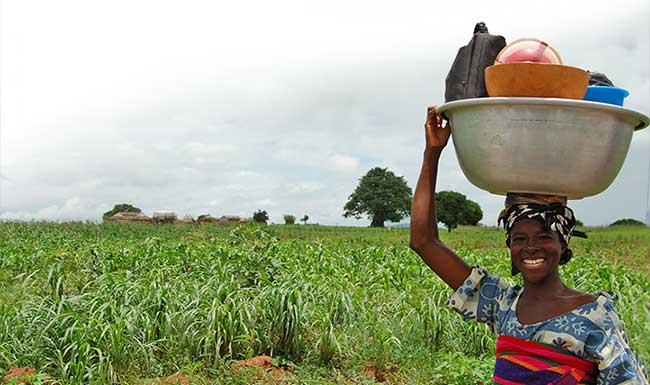 Results Sought
Stakeholder 
Satisfaction
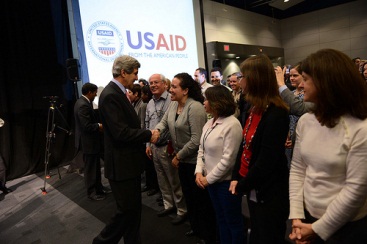 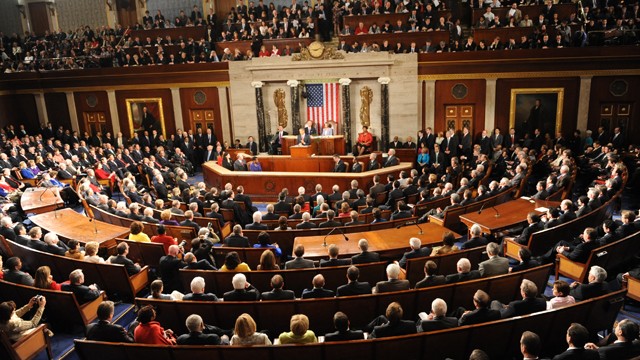 …and others
12
Value: An issue of balance
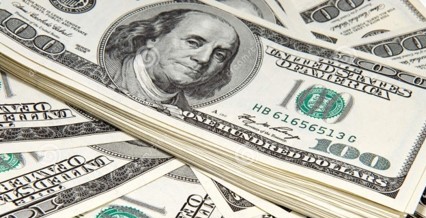 Resources Allocated
Resource Consumption
Results Sought
Stakeholder 
Satisfaction
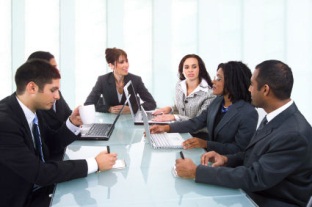 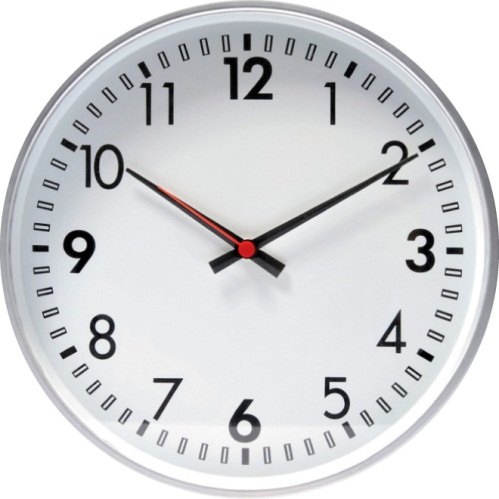 13
Value Maximization
Results (Gross Return)
Resources Allocated
Resource Consumption
Results Sought
Stakeholder 
Satisfaction
-       Cost
Value Maximization
Reward (Net Return)
ROI
Possible Return
(      )
Return
Cost
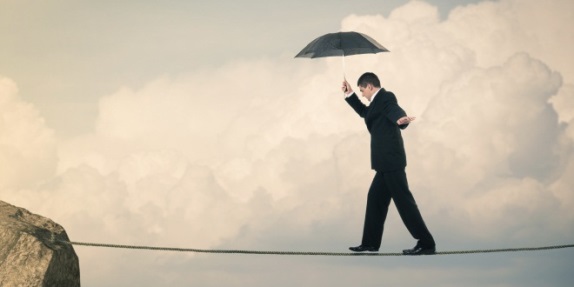 Risk Accepted
Opportunity/
Loss Balance
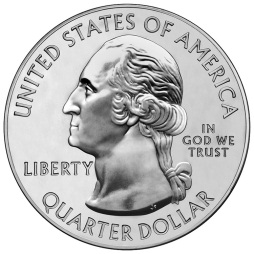 Most Likely Return
Risk Adjusted ROI
14
Value Maximization
Every decision—individual and corporate—should seek to balance:
Results
Resources and 
Risks
Results
Performance
Resources
Costs
Value Maximization
“Life, business, everything you do, every decision you make – it’s all about risk and reward!”
Risk
Opportunity/
Loss Balance
~  Bill Kaplan, founder /leader of the MIT Blackjack Team that won millions in Vegas; inspired the movie 21 and the national bestseller, Bringing Down the House.
15
Linking Strategy to Value:Current-State Assessment
What we actually do
Non-value-added functions;
May require staff, functional, process realignment
Mandated but not 
Value-Added
Value-Added;
Not mandated
Value-Added 
and
Mandated
Value-Based strategy/capability Gap
Compliance Gap
What
Stakeholders want
What we are required to do
Mission Gap
Unmet Customer Expectations
No stakeholder value; may pose reputation and other risks
Regulatory Misalignment
Internal Environment
(Under management control)
© Douglas Webster
16
External Environment
(No control; limited influence)
Integration across the enterprise:A Portfolio perspective
But value is not optimized by simple aggregation of independent decisions
Maximizing organizational value requires an integrated, enterprise-wide portfolio view of organizational goals and tradeoffs
Functions, Programs, SBUs
Strategic
Tactical
Operational
Value management requires breaking through the “titanium silos of excellence”,
and applies at all organizational levels.
17
Strategy, Objectives, Results, Resources and Risk Must all Interconnect
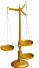 Risks
= V
Risks
R
Risks
External Demands/
Internal Capabilities
R
R
R
R
R
R
R/R/R
Risks
Risks
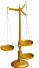 Enterprise
Objectives
Enterprise
Objectives
R
R
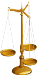 = V
Requirements/Capabilities
Capabilities
Requirements
R
R
= V
R
R
R
R
R/R/R
R
R
R
R
R/R/R
Program
Objectives
Program
Objectives
Program
Objectives
Program
Objectives
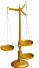 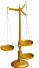 = V
= V
R/R/R
R/R/R
18
The “House” of Value Based Management
Value Creation 
in the face of change
The Goal
Governance
Mission
Stakeholders/
Customers
Setting Direction
(Doing the Right Thing)
Products/
Services
Objectives
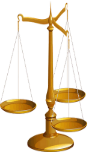 Powering Forward
(Doing Things Right)
Resources
Allocated
Requirements
Capabilities
Constraints
Constraints
Results
Sought
Risks Accepted
Technology Enablers
IT: Transaction and Decision-Support
Aware, Supportive & Capable Organizational Culture
(Organizational Change Management)
The Foundation
19
© Douglas W Webster
19
An Effective Change Management Model
Managing behavioral change is frequently a key challenge
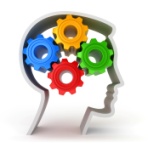 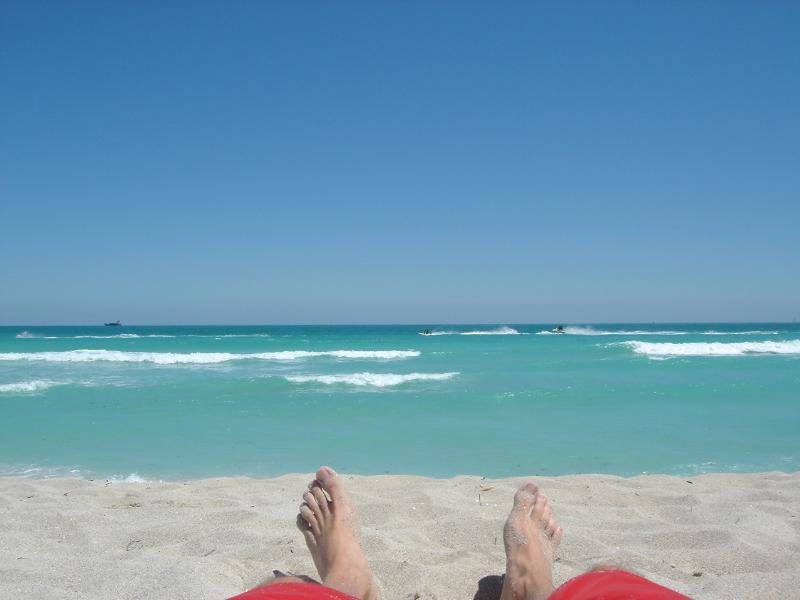 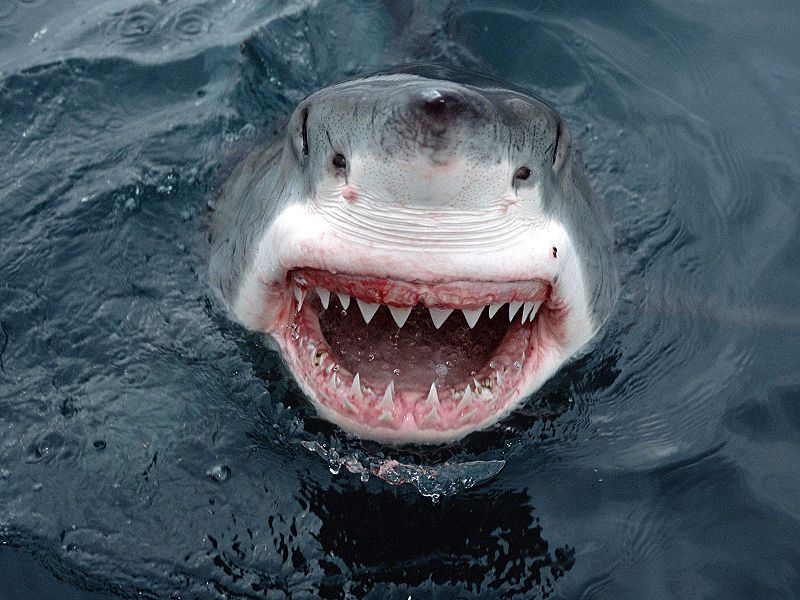 Similar to:
Awareness
Desire
Knowledge
Abilities
Reinforcement
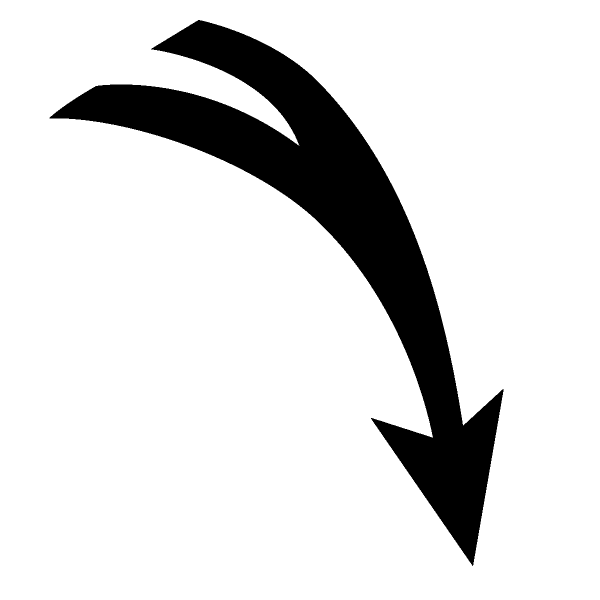 Understanding
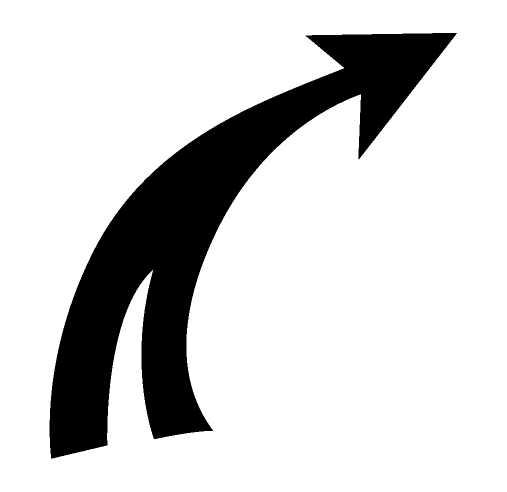 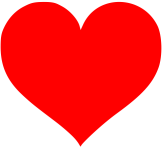 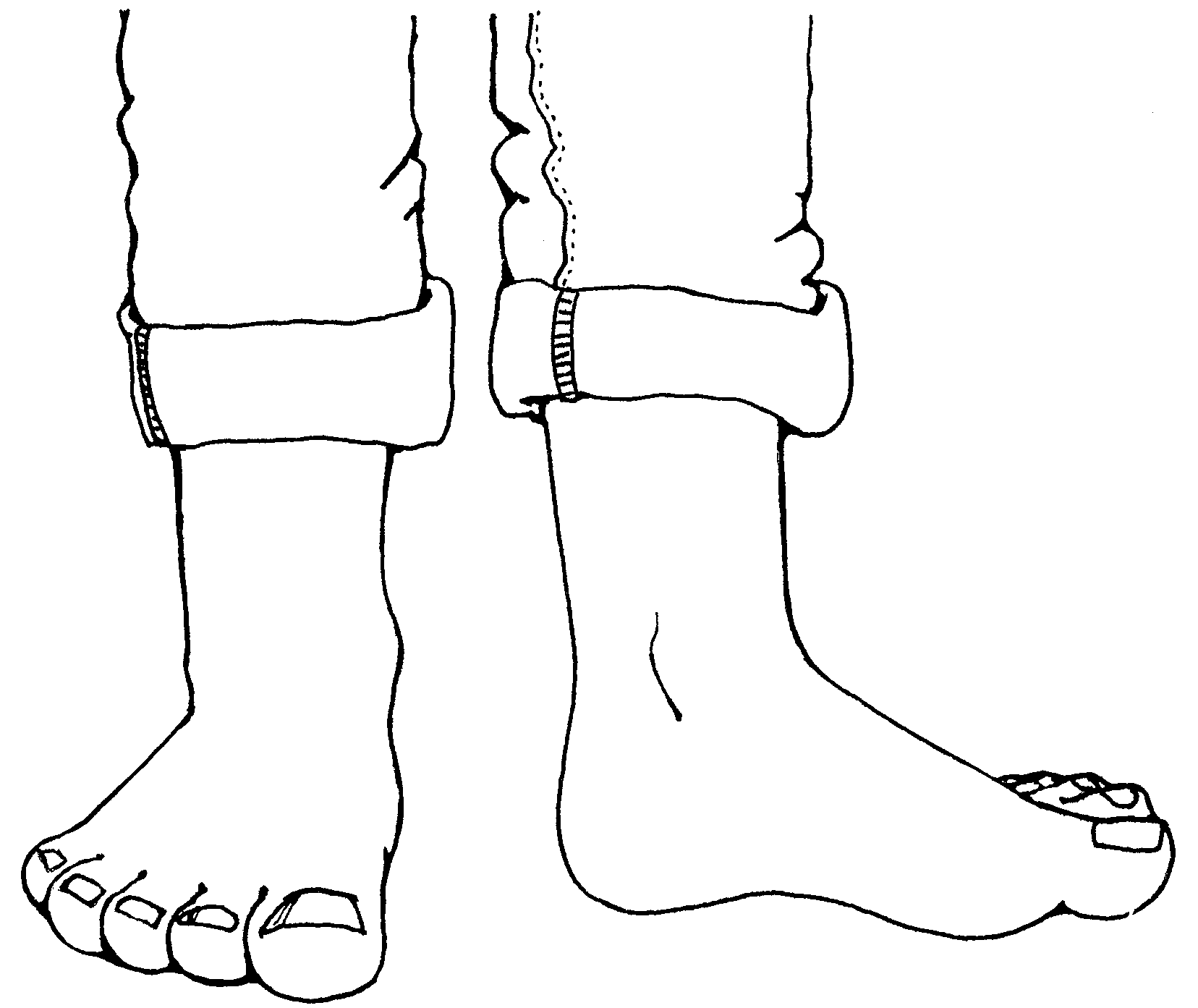 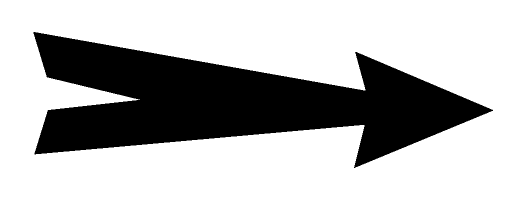 Motivation
Incentives
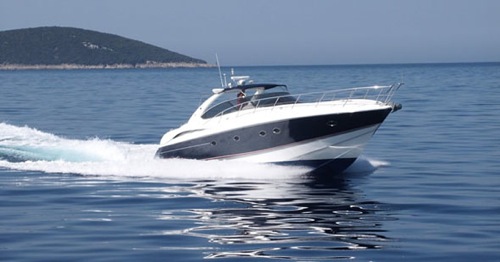 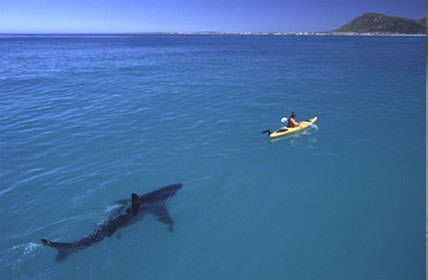 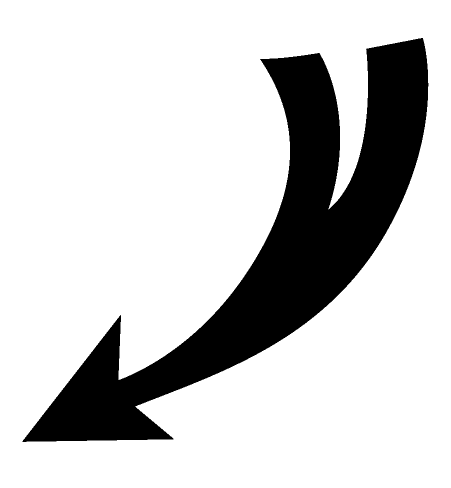 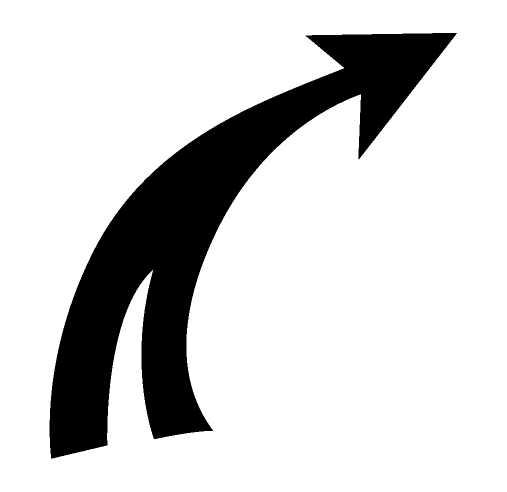 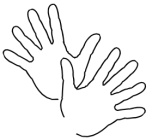 © Douglas Webster
“Tools”
20
Meaningful ERM
“ERM is a discipline that addresses the full spectrum of an organization’s risks, including challenges and opportunities, and integrates them into an enterprise-wide, strategically aligned portfolio view. ERM contributes to improved decision-making and supports the achievement of an organization’s mission, goals and objectives.”
~ Association for Federal Enterprise Risk Management
Numerous organizations have adopted practices claimed to be ERM, but are simply practices of internal control or traditional risk management.
Risk management is broader in scope than internal control.
ERM is the integration of all risks across organizational, functional and programmatic silos to develop a strategically aligned, portfolio view of risk.
21
ERM and VBM
Organizations should strive to maximize the overall value delivered
This requires maximizing the portfolio of value opportunities across the organization.
ERM applies a portfolio approach to managing risk.
While ERM integrates risk management across silos, risk is but a part of what must be considered in maximizing value.
VBM builds on ERM by adding considerations of resources sought and resources allocated.
VBM should be a fundamental element of strategic planning, and cascading strategic objectives into successfully defining and achieving operating plans and project objectives.
22
Closing Thoughts on Challenges
ERM and VBM face similar challenges:
Recognition that risk and value impacts every decision
Risk and Value Management are everyone’s responsibility
ERM and VBM cannot be properly managed without meaningful transparency and communication
Organizational culture must be aligned with needs for transparency and accountability vertically and horizontally across the organization
Organizational change management may be more important than improved risk policies…culture is often a greater impediment than policy.
23
A vision without a strategy remains an illusion.
~ Lee Bolman
Strategy without tactics is the slowest route to victory. Tactics without strategy is the noise before defeat.
~ Sun Tzu
24
Available January 2020
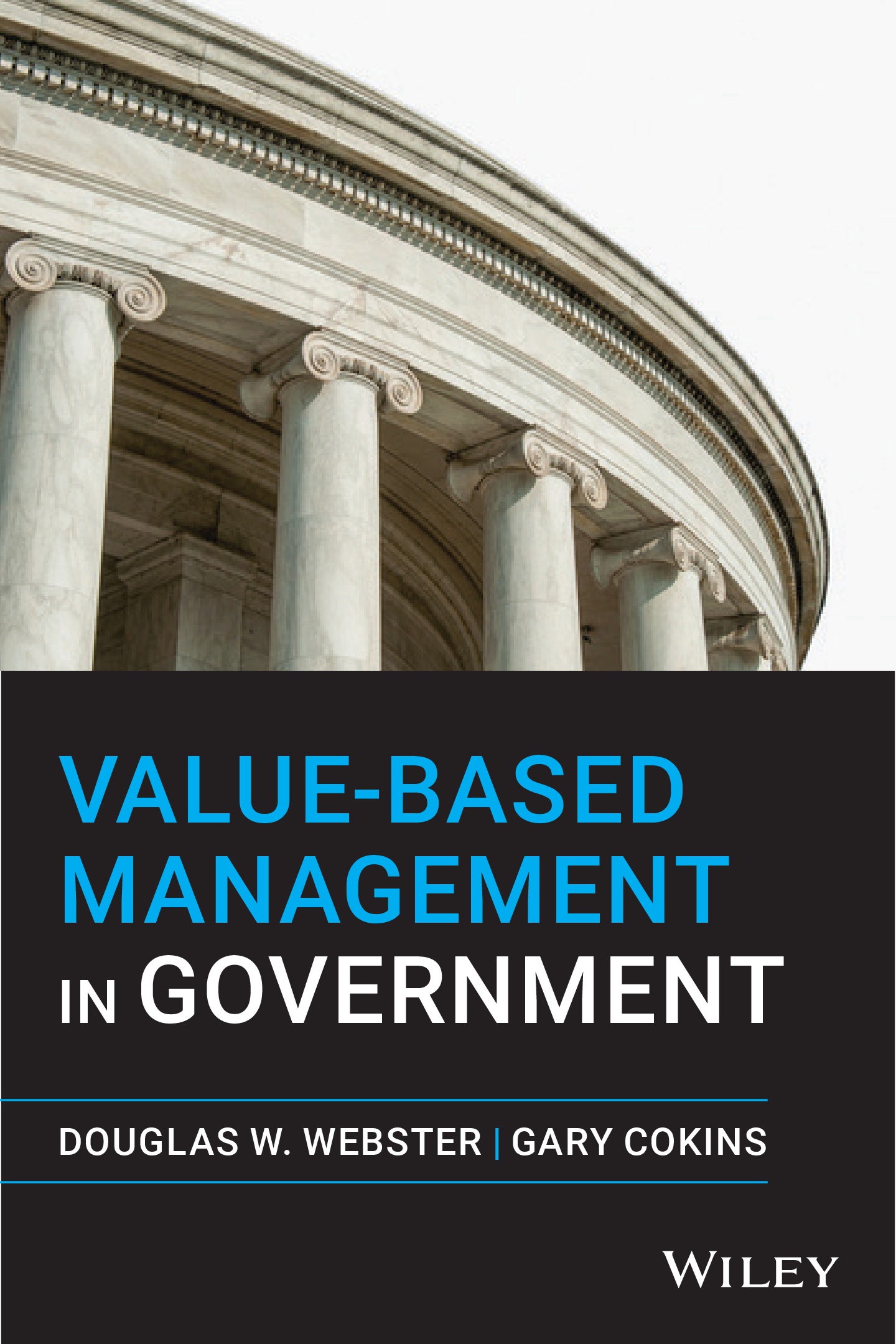 Contact information:dwebster@tfcci.net703-625-7619
25